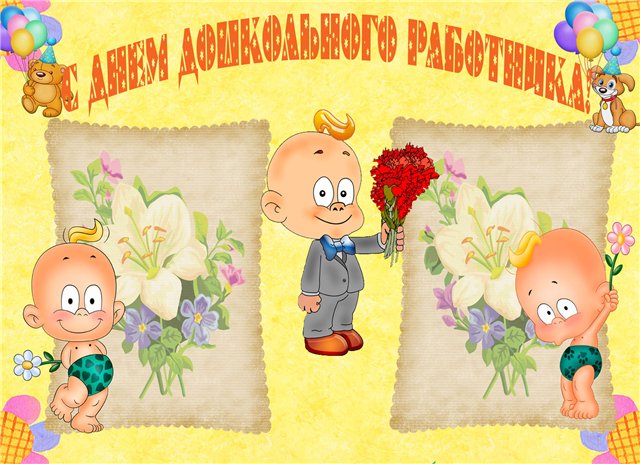 27 сентября в России отмечается общенациональный праздник — День воспитателя и всех дошкольных работников.
Идея этого праздника — помочь обществу обратить больше внимания на детский сад и на дошкольное детство в целом. В этот день проводятся торжественные мероприятия, посвященные Дню работников дошкольных образовательных учреждений. Дошкольный возраст — особенно важный и ответственный период в жизни ребенка, в этом возрасте формируется личность, и закладываются основы здоровья. Благополучное детство и дальнейшая судьба каждого ребенка зависит от мудрости воспитателя, его терпения, внимания к внутреннему миру ребенка. С помощью своих воспитателей дошкольники познают секреты окружающего мира, учатся любить и беречь свою Родину.          Управление образования администрации Канашского района поздравляет с праздником всех работников дошкольных учреждений, ежедневно отдающих детям тепло своих сердец! Мы уверены, что ваша доброта и педагогическое мастерство превратят каждый день для воспитанников в детском саду в день радости и счастья! Желаем успехов, здоровья, большого терпения и прекрасного настроения !
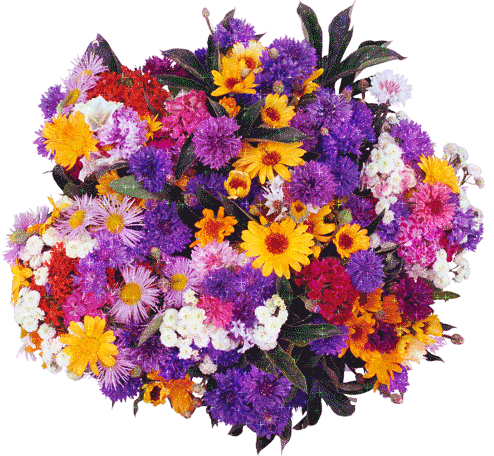 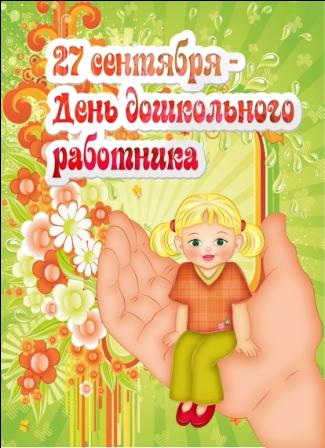 Уважаемые коллеги!
 
 От всего сердца примите искренние поздравления с нашим профессиональным праздником!
 
Всех поздравляем от души
Всех, кто «сгорает» на работе,
Кого так любят малыши!
Всех, кто заботится и кормит,
Кто с ними пляшет и поет,
Белье стирает, охраняет,
И головою отвечает
И интеллект им развивает
Всю душу, сердце отдает!
Заведующий Луцик Л. В.
 и коллектив МБДОУ 
«ЦРР – детский сад «Рябинка»
 
27.09.2012 г.